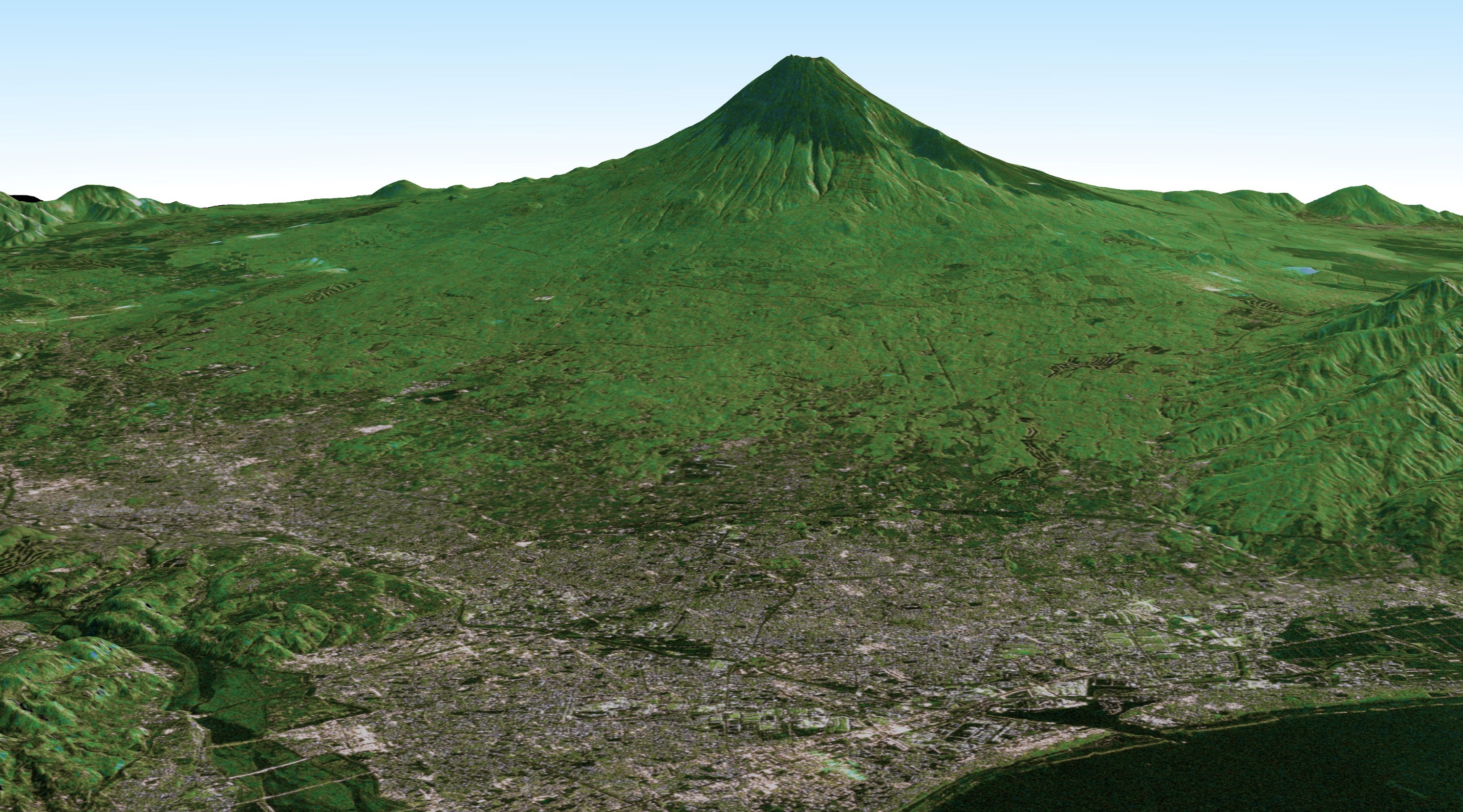 CEOS LSI-VC-5, Tokyo Japan
JAXA Updates on LSI-VC
21-23 February, 2018


Takeo Tadono
Earth Observation Research Center (EORC)
Japan Aerospace Exploration Agency (JAXA)
JAXA Satellite Lineup
As of Sep 2017
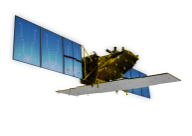 [Land and disaster monitoring]
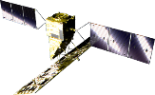 ALOS-2 / PALSAR-2
Advanced SAR (ALOS-4)
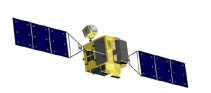 Advanced Optical (ALOS-3)
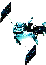 [1997〜2015]
TRMM / PR
[Precipitation 3D structure]
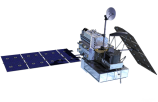 GPM / DPR
[2012〜]
[Wind, SST , water vapor, precipitation,]
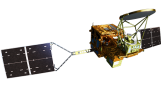 AMSR2’s successor sensor
GCOM-W / AMSR2
[Vegetation, aerosol, cloud, SST, ocean color]
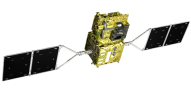 GCOM-C / SGLI
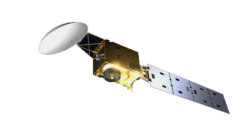 [Cloud and aerosol 3D structure]
EarthCARE / CPR
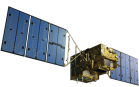 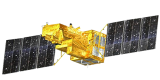 [2009〜]
[CO2, CH4]
[CO2, CH4, CO]
GOSAT /FTS, CAI
GOSAT-2
GOSAT-3
SLATS
(Super Low Attitude Test Satellite)
MOLI
(Vegetation LiDAR onboard ISS)
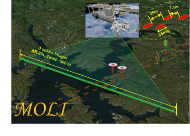 [2008〜]
WINDS
(Wideband InterNetworking engineering test 
and Demonstration Satellite)
ETS-9 (Engineering Test Satellite No.9)
Japanese Data Relay System (JDRS)
Mission status:
On orbit
Extended Life Period
Development
Study
1
Global Change Observation Mission-Climate (GCOM-C)
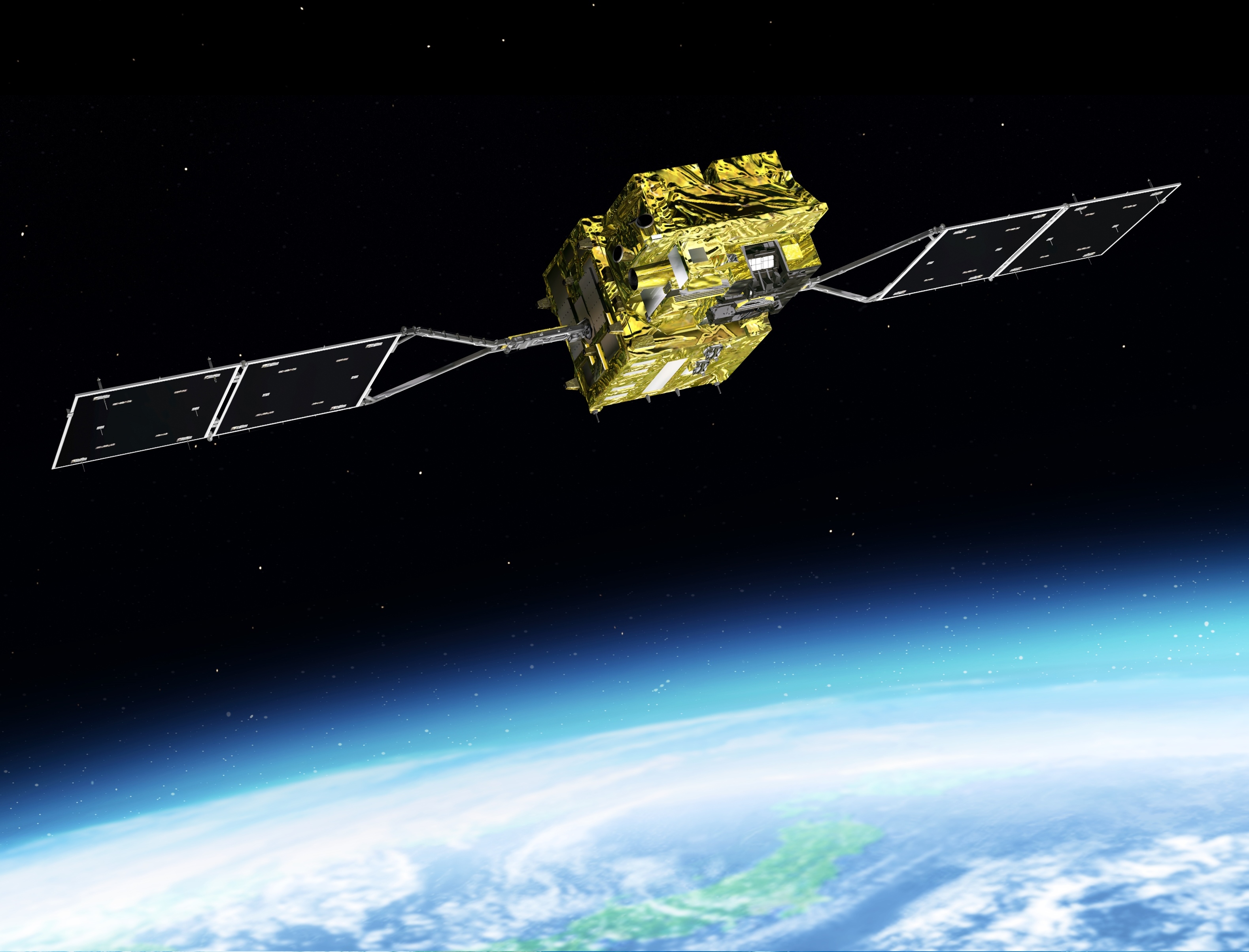 shortwave & thermal InfraRed (T) Scanner (IRS)
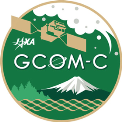 Polarization  (along-track slant) radiometer (P)
Visible & Near infrared push-broom Radiometer (VNR)
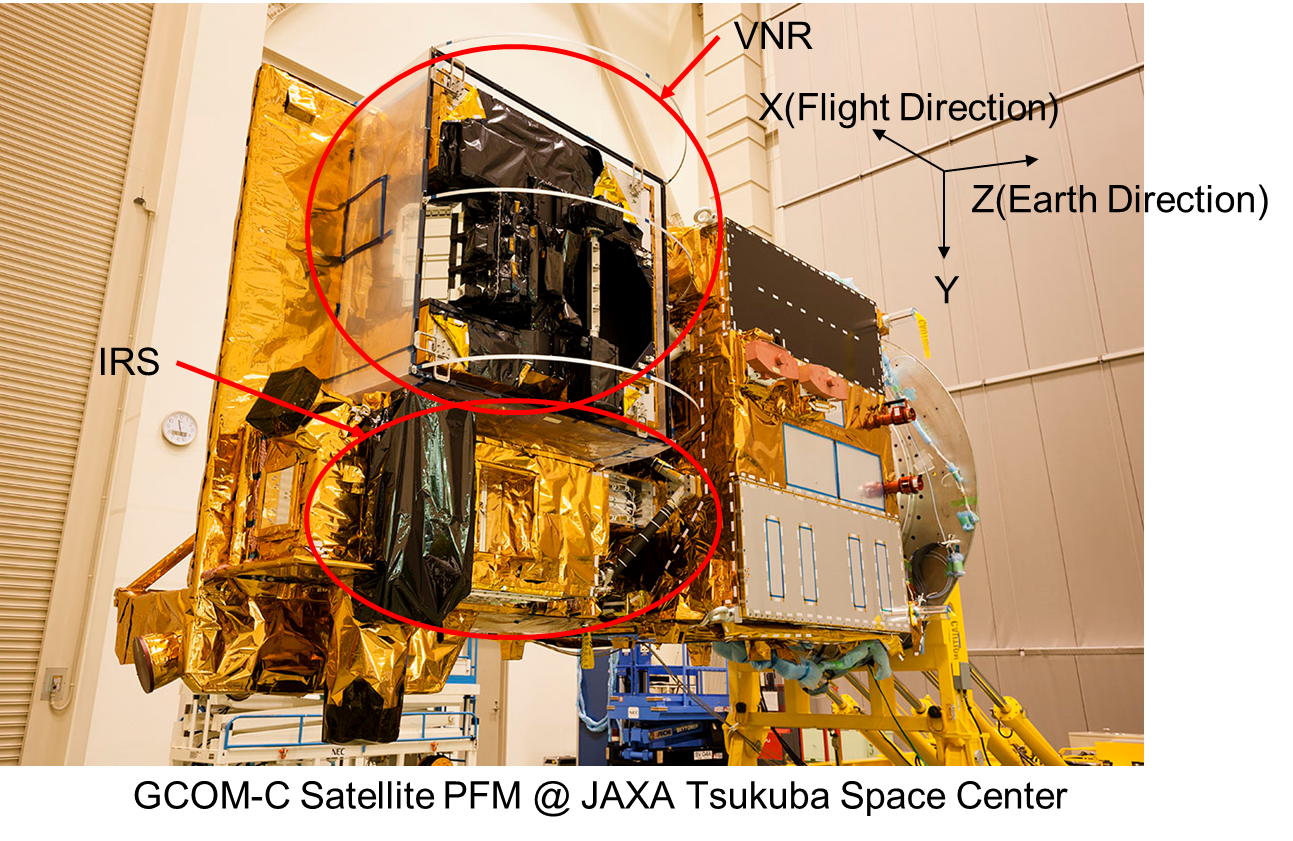 2
Global Change Observation Mission-Climate (GCOM-C)
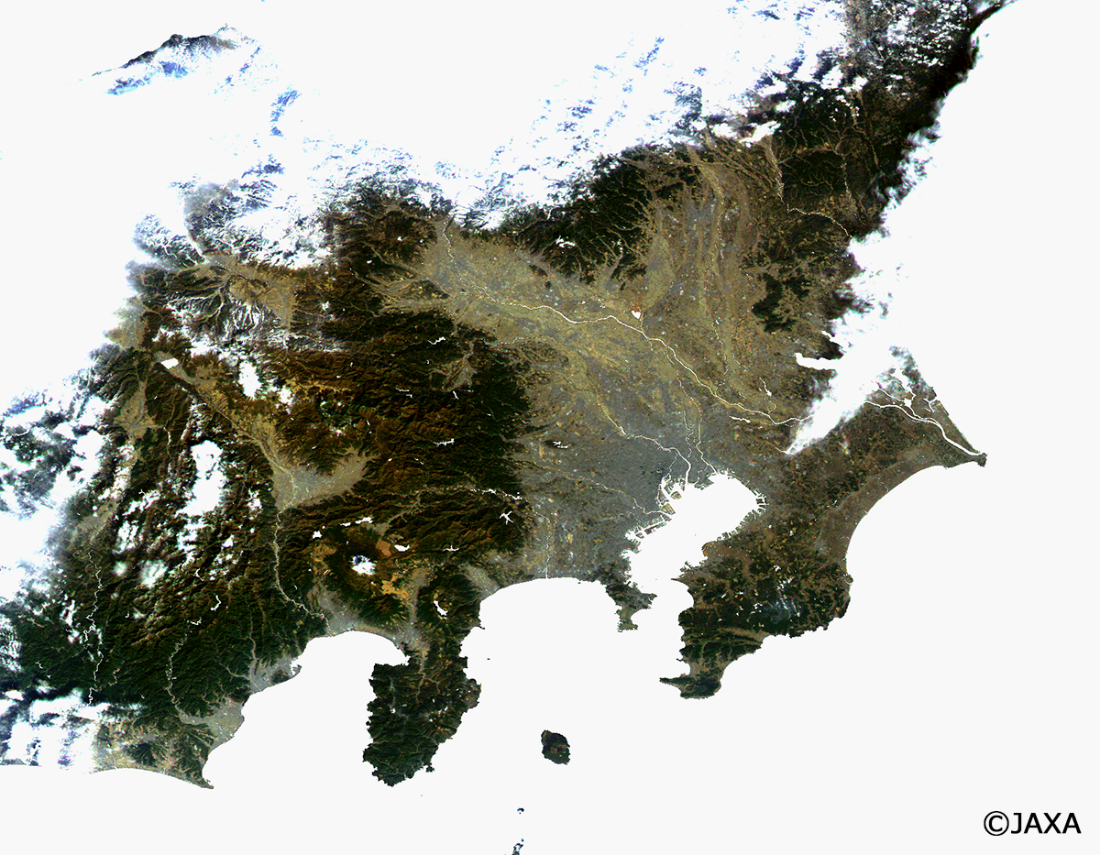 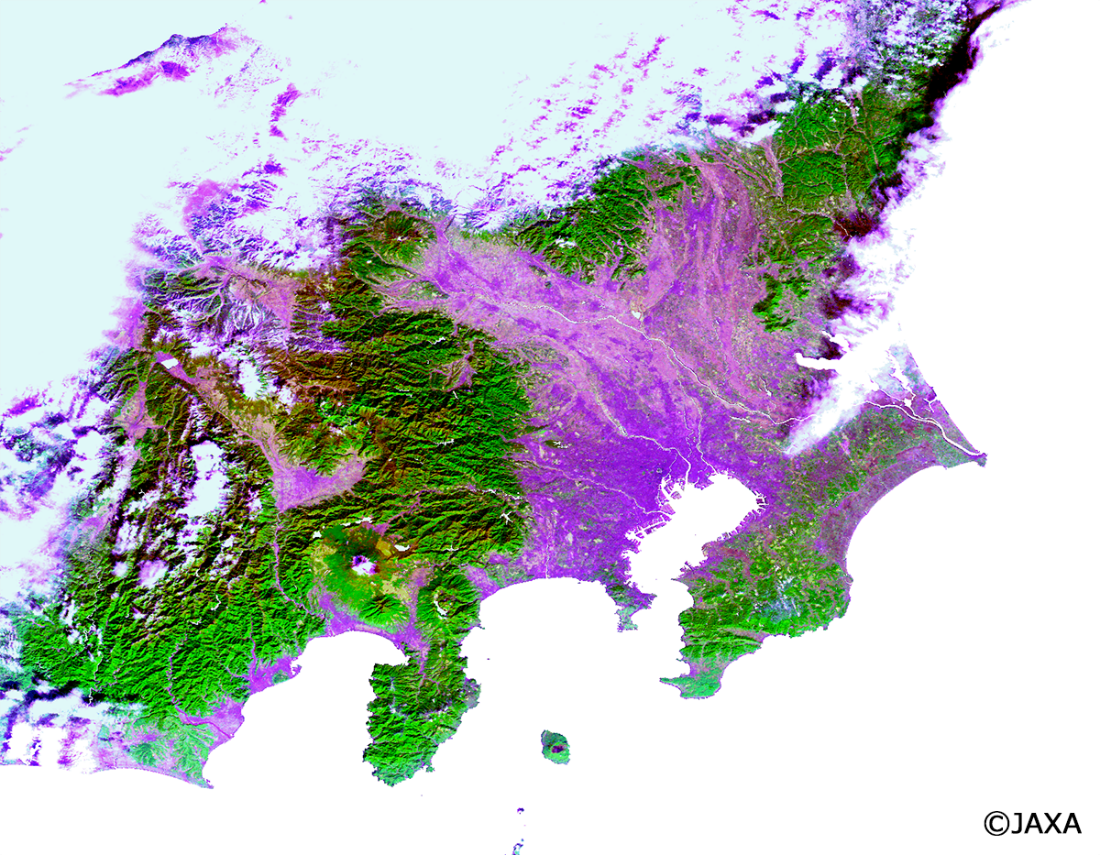 図は、気候変動観測衛星「しきさい」搭載のSGLIが2018年1月6日午前10時30分頃（日本時間）に関東上空で取得した250m分解能の観測画像で、左に人間の肉眼での見た目に近い色で合成したトゥルーカラー画像*、右に近赤外域の波長を使用して合成したナチュラルカラー画像**です。静岡県や関東山地東側に広がる常緑針葉樹はトゥルーカラーでは暗く写り落葉性樹木との区別がはっきりしませんが、植生に感度が高い近赤外域を用いるナチュラルカラーでは鮮やかな緑色で表されています。一方、房総半島等に点在するゴルフ場は、芝生が色褪せる時期のため、緑色ではなく薄黄色の斑点状に見えています。

*：赤，緑，青にSGLIのVN8, VN5, VN3の各チャンネル反射率を割り当てたRGB合成画像
**：赤，緑，青にSGLIのVN8, VN11, VN3の各チャンネル反射率を割り当てたRGB合成画像
3
Open & Free Plan on JAXA’s EO Satellite Data
4
Open & Free Plan on ALOS Series Data
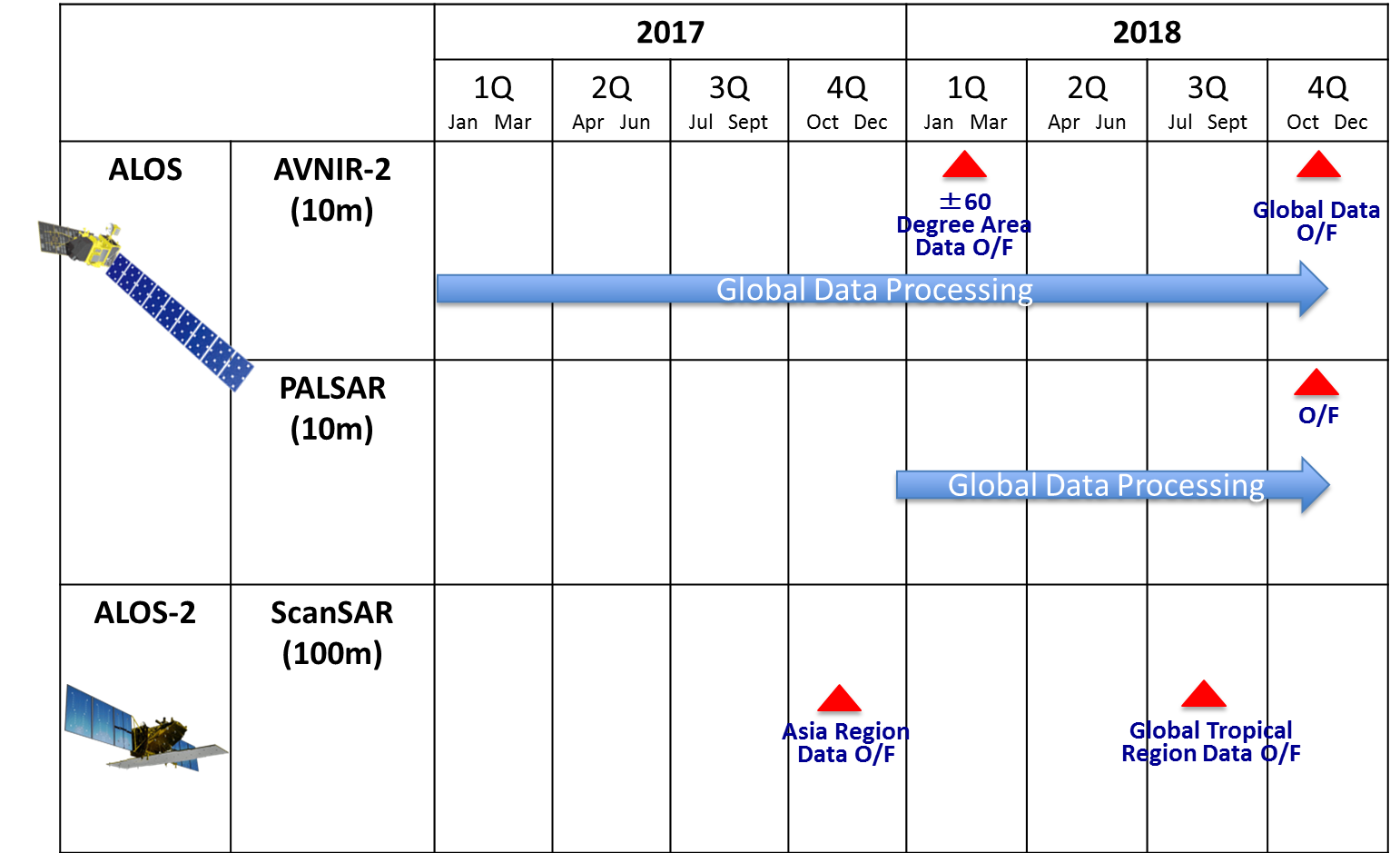 Start from Japan
5
ALOS AVNIR-2 ORI Dataset
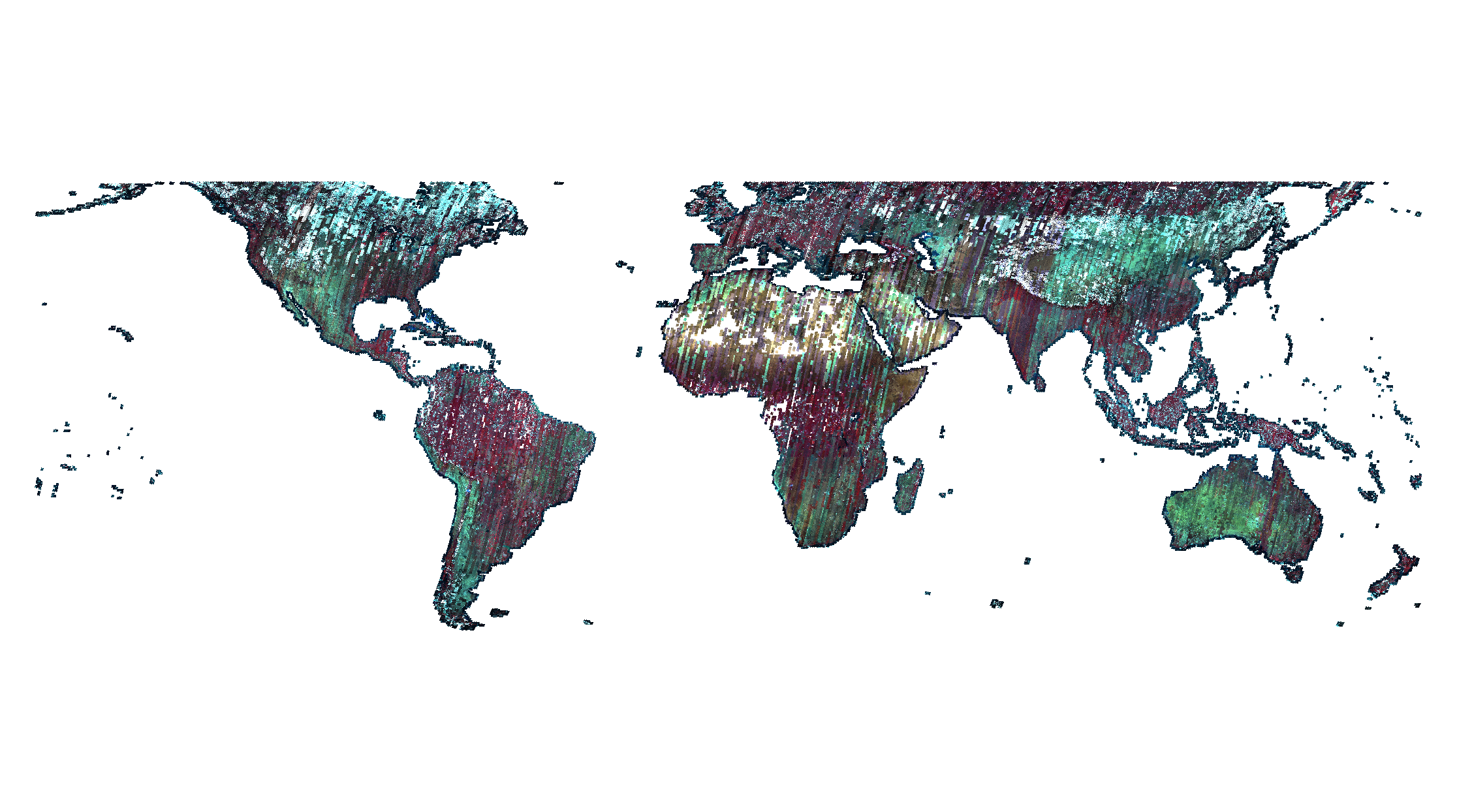 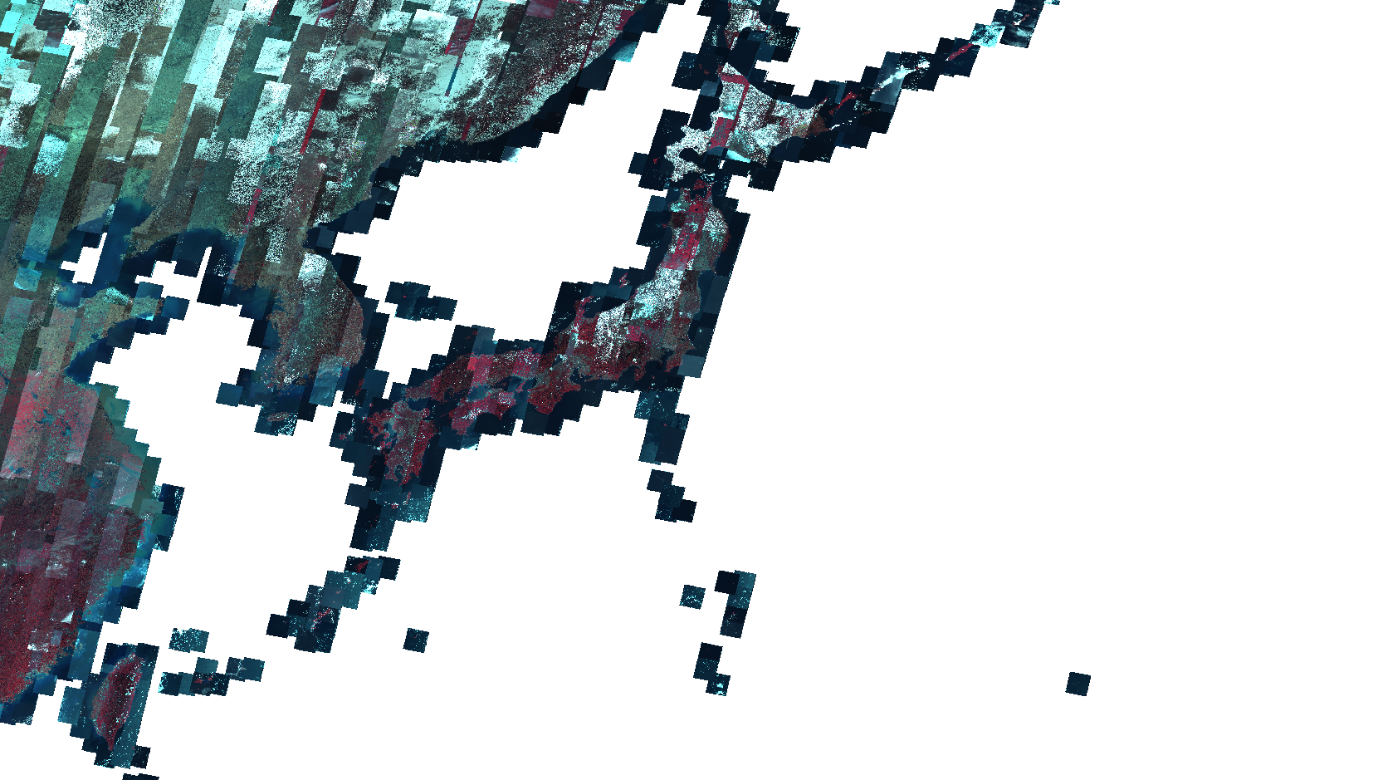 AVNIR-2 Ortho Rectified Image (ORI) 
- Automatic processing using PRISM DSM and ORI. 
- Areas within 60 deg. latitude had priority. 
- Global areas will be done in 2018. 
- < 30 % clouds / scene is processed. 
- Scene-based product in total 0.8 mil. scenes. 
- Acquired date: 2006 to 2011. 
  This will be complemented Landsat-7. 
- These does not apply atmospheric correction. 
  Any suggestions?
6
ALOS AVNIR-2 ORI Dataset
Example of utilization
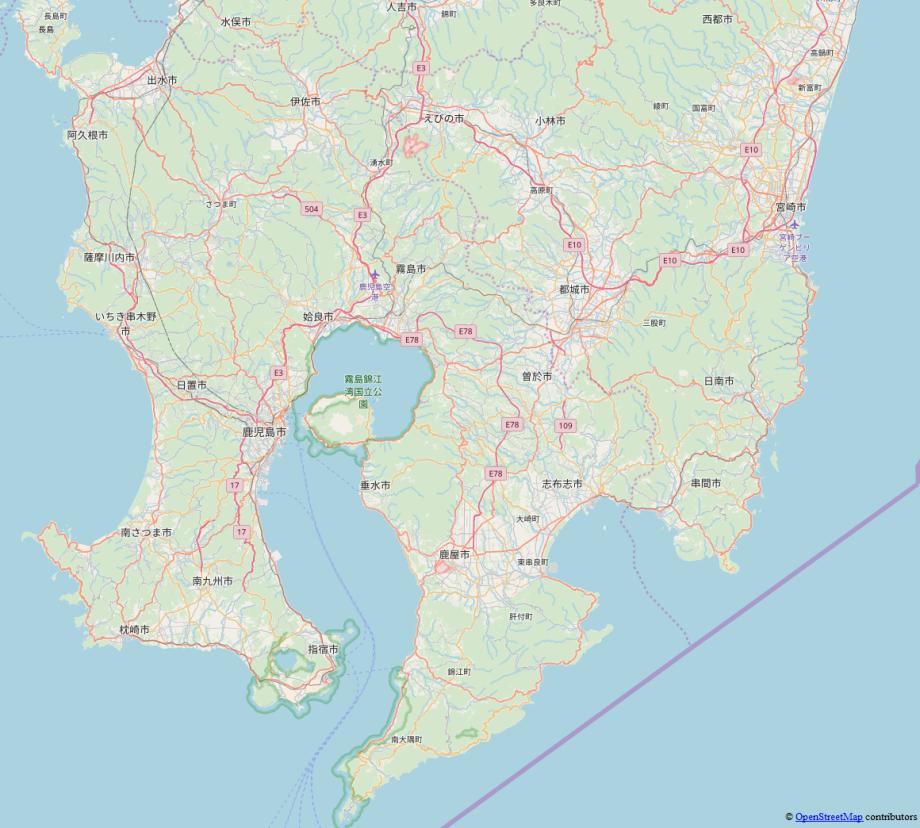 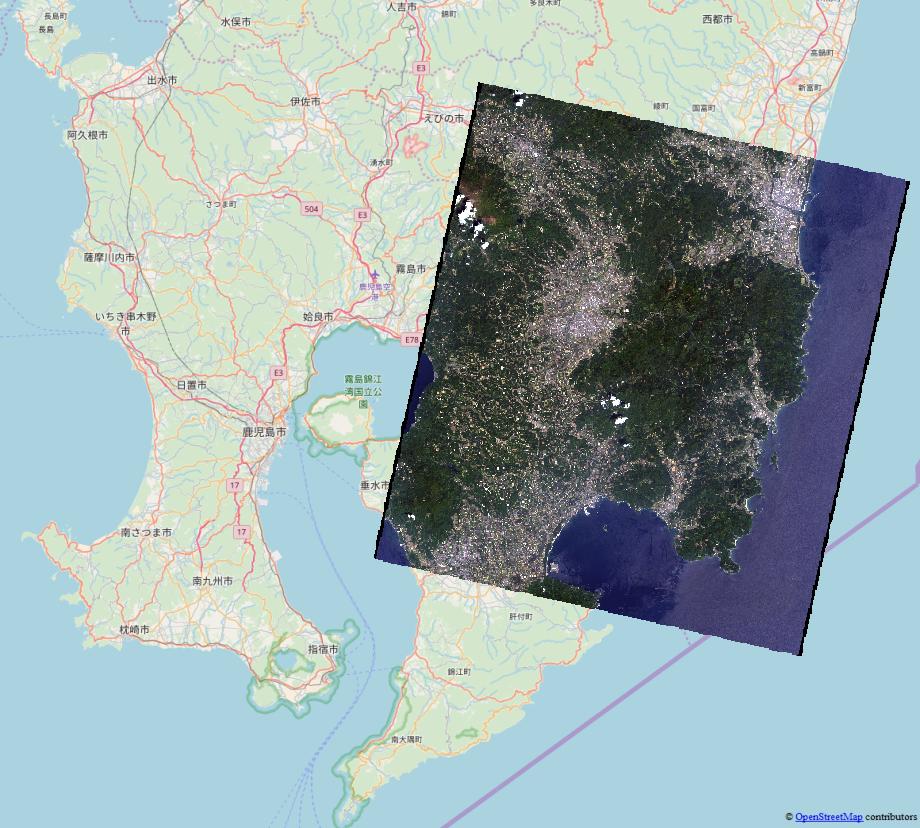 ALOS/AVNIR-2
- 2009/04/29
- 2010/11/02
7
ALOS AVNIR-2 ORI Dataset
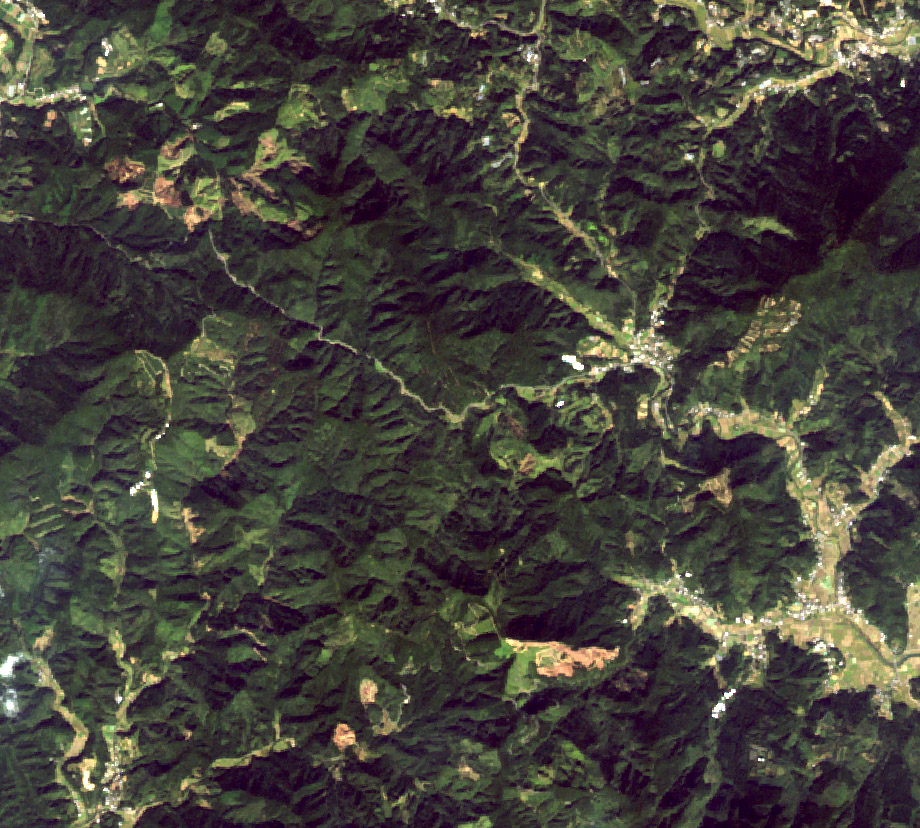 2010年観測画像
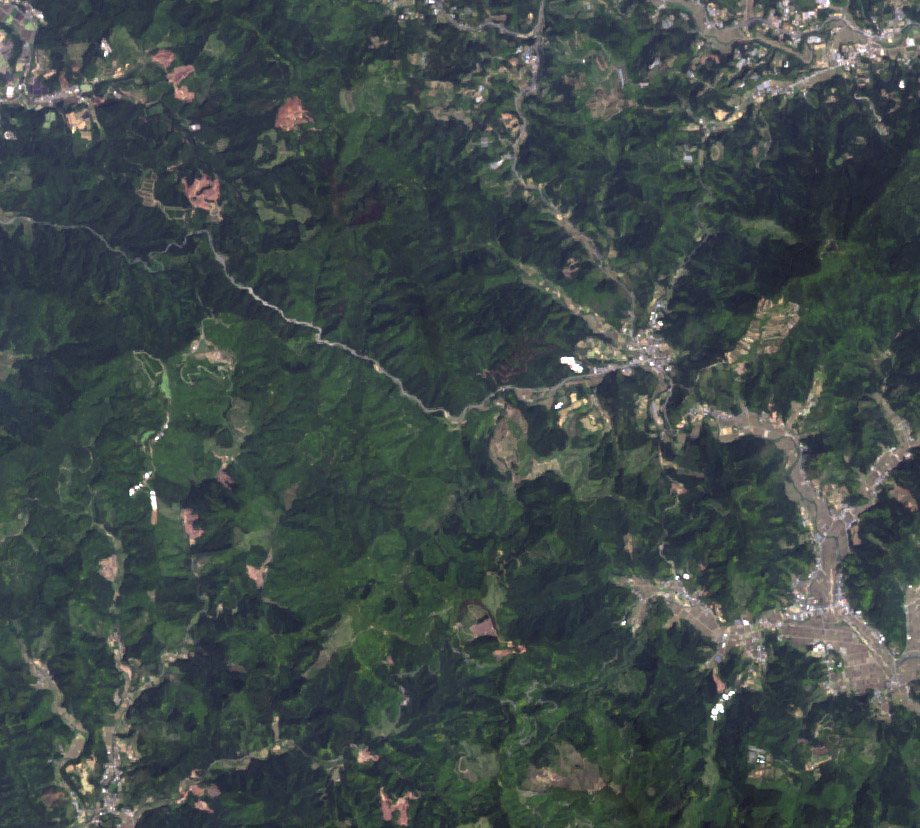 2009年観測画像
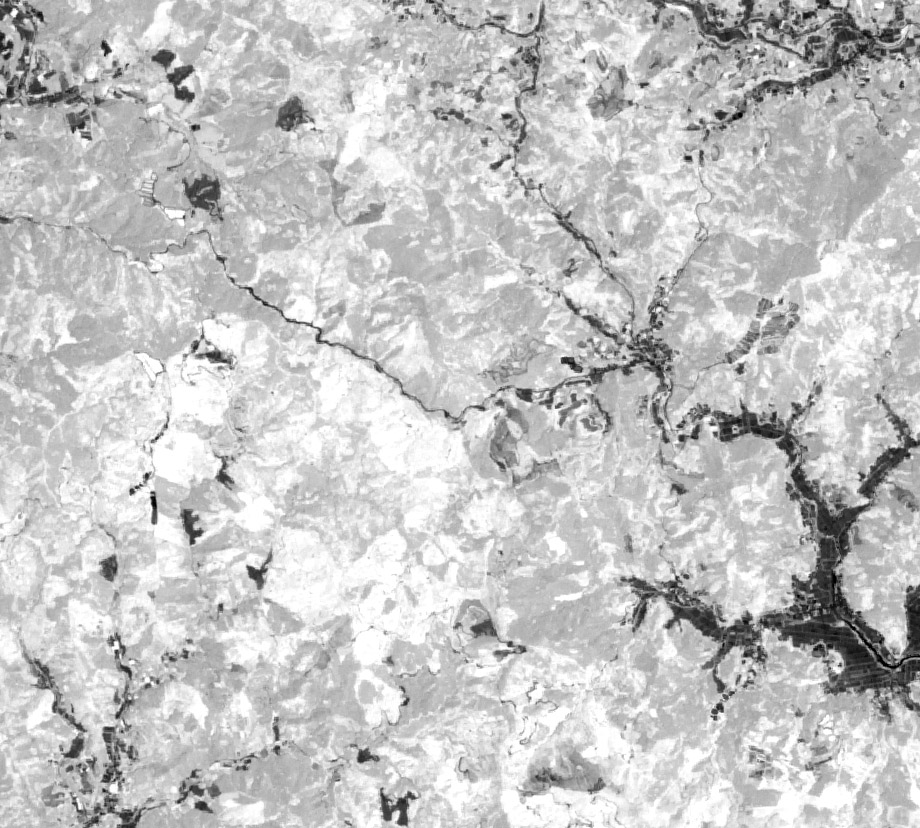 2009年植生指標画像
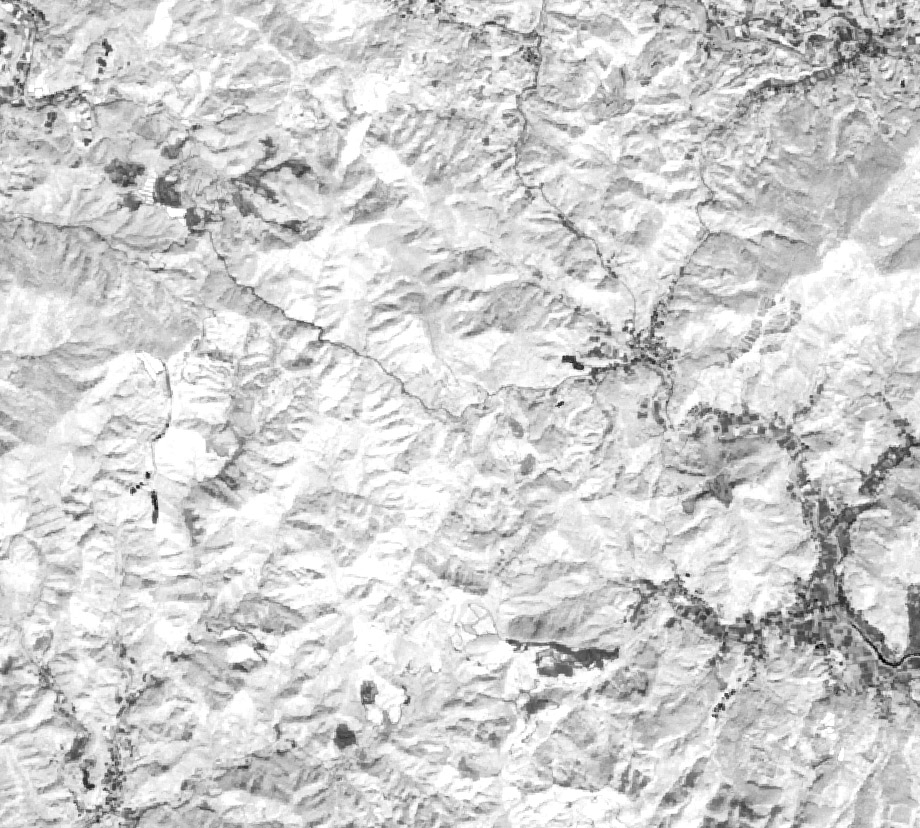 2010年植生指標画像
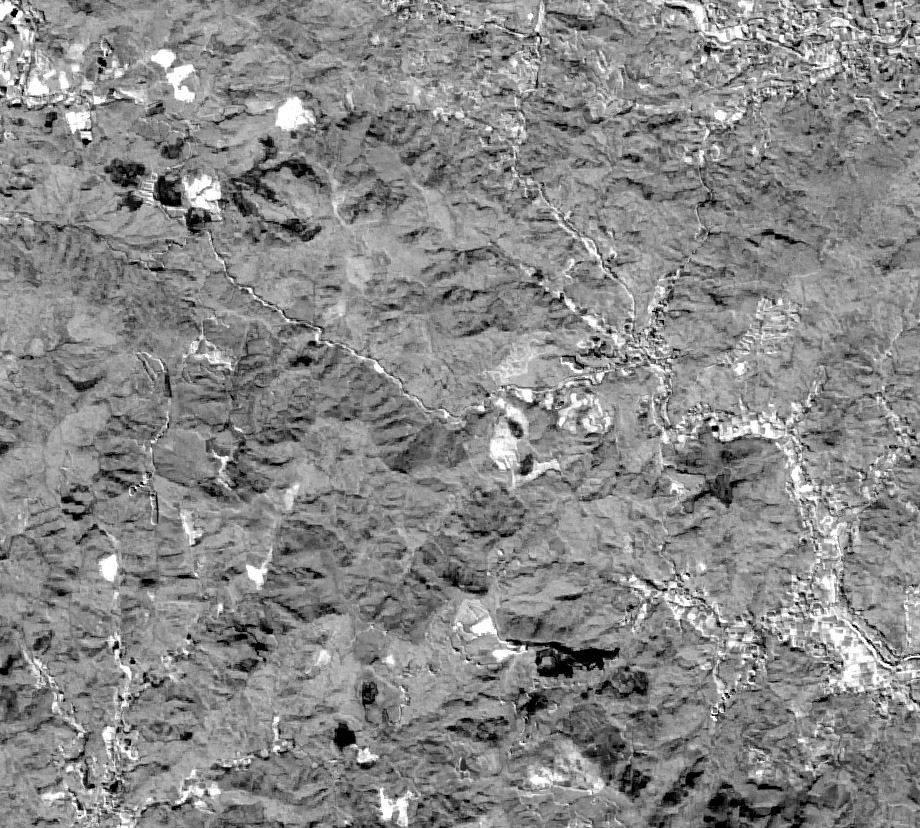 植生指標変化画像
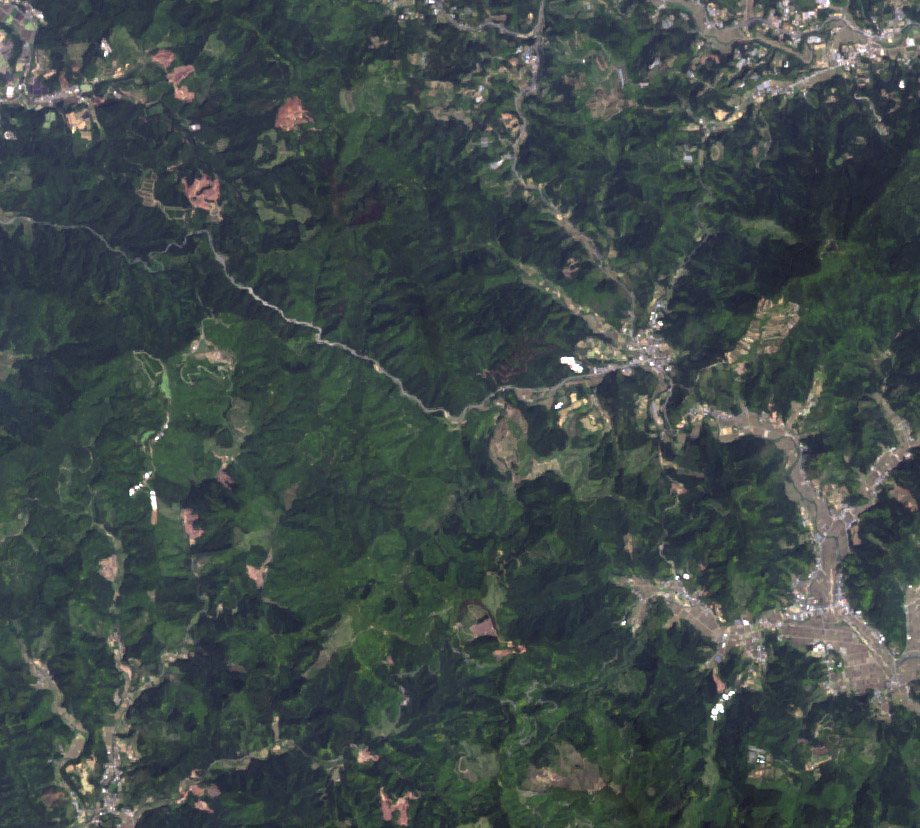 2009年観測画像
AVINIR-2画像の変化

森林伐採の検出
8
ALOS AVNIR-2 ORI Dataset
Download site on JAXA EORC web (Under developing)
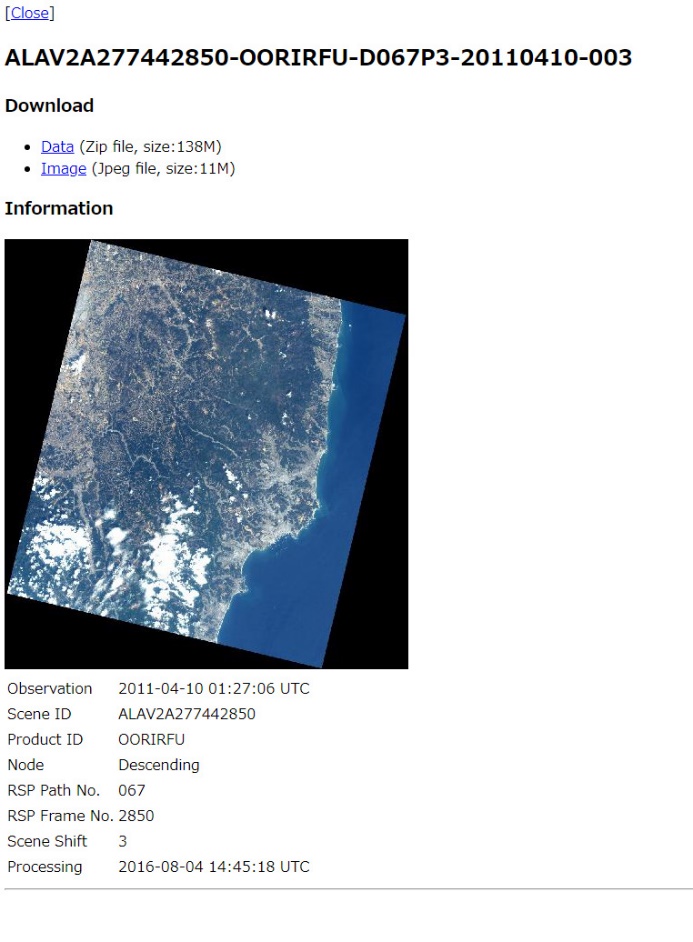 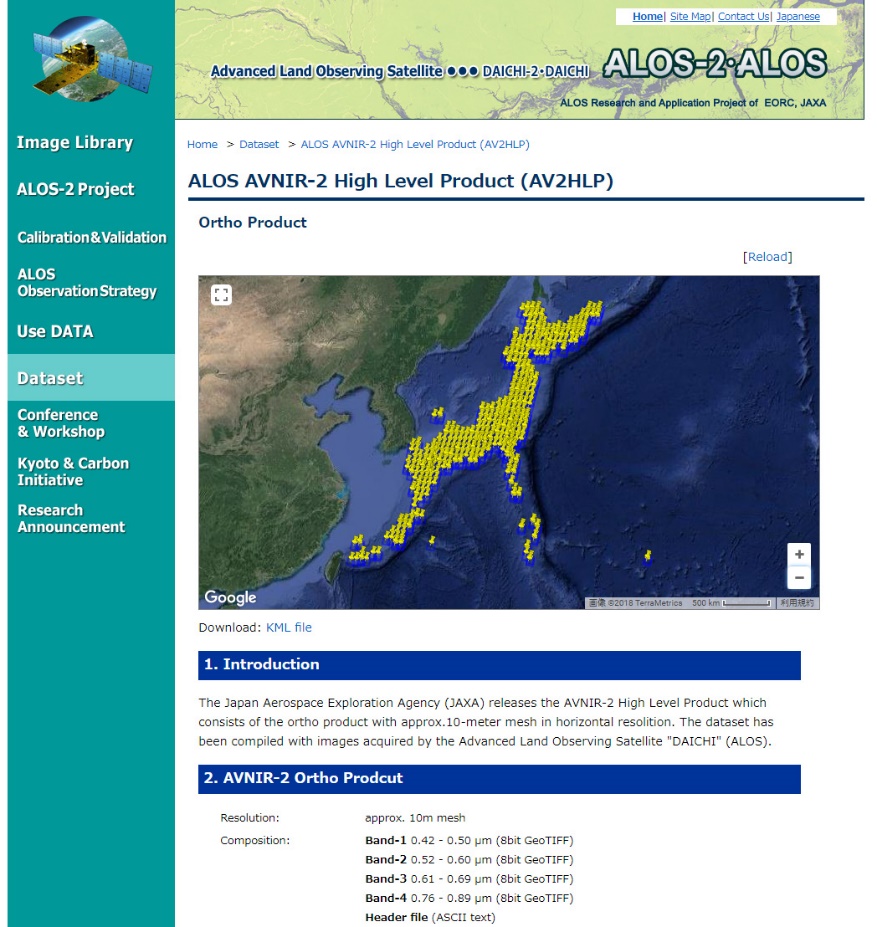 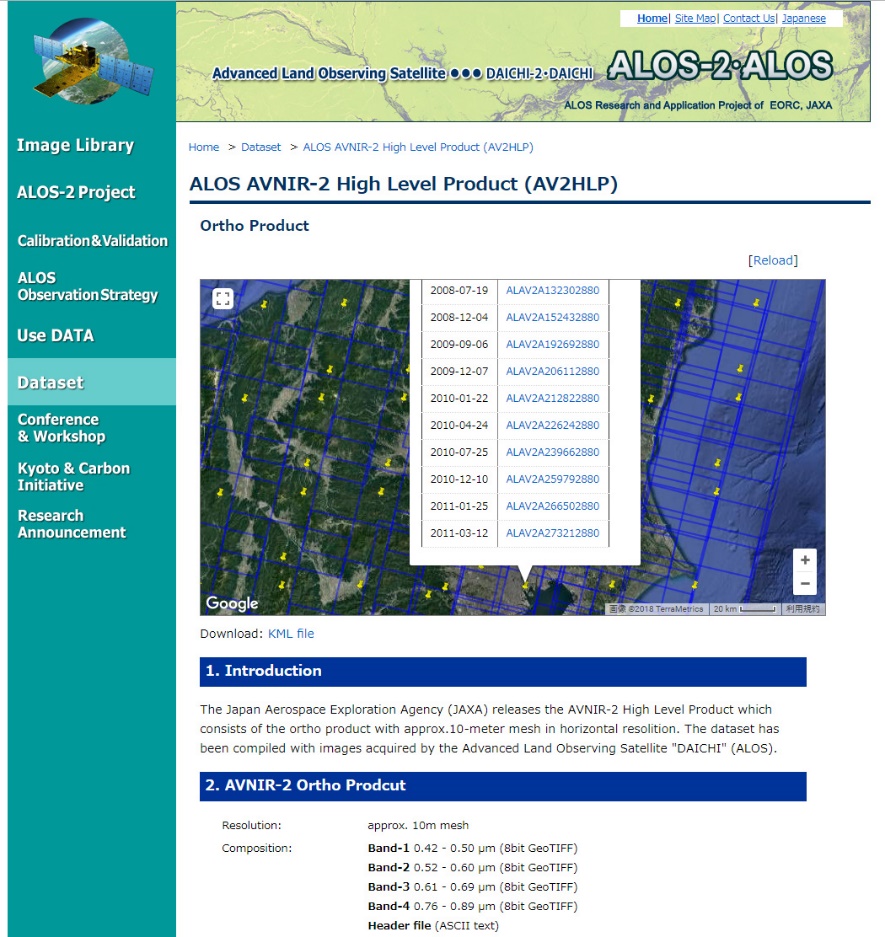 9
ALOS F/O Missions
Continuous observations successor “Daichi” (ALOS) from 2006 to 2011
Contribute to ensure the safety and security of citizens, i.e. disasters monitoring and management, land deformation monitoring, national developing management, foods and natural resources, environmental issues in global etc. as common issues. 
Contribute to industrial development based on Earth observation data i.e. National Spatial Data infrastructure (NSDI) and new applications.
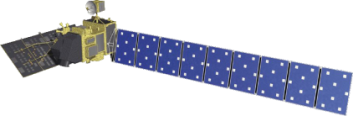 ALOS-2 (L-SAR)
May 24
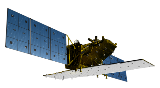 Launch
Initial C/O
Initial Cal-Val
Product release
Mission operation (5 years)
Post-mission operation
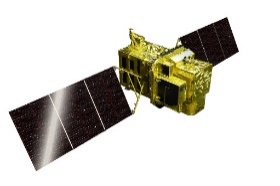 ALOS-3
(Optical)
Mission operation (7 years)
Development
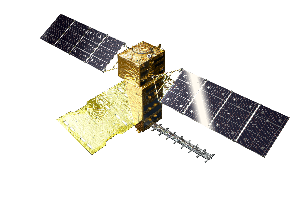 ALOS-4
(L-SAR)
Development
10
ALOS-3 Overview
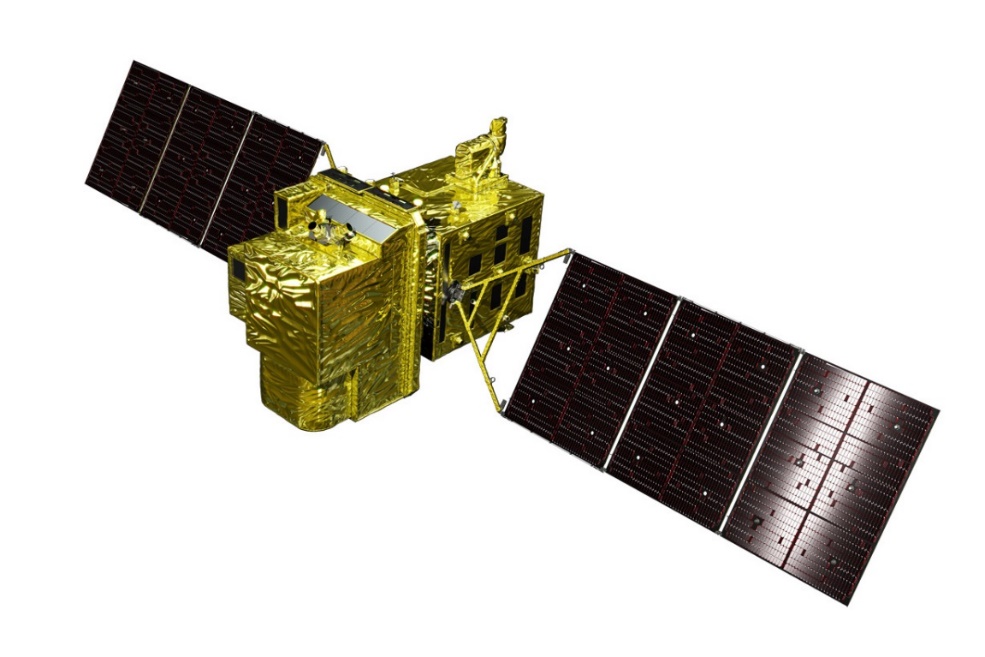 Wide-swath and high-resolution optical imager (WISH)
In-orbit configuration
11
Wide-Swath and High-Resolution Optical Imager
Observation channel band allocations among optical satellites (visible to near-infrared).
Blue
Green
Red
Near-IR
Coastal
RedEdge
Blue
Green
Red
Near-IR
Blue
Green
Red
Near-IR1
Coastal
Yellow
RedEdge
Near-IR2
12
ALOS-4 Overview
Y
X
Z
Solar array paddle
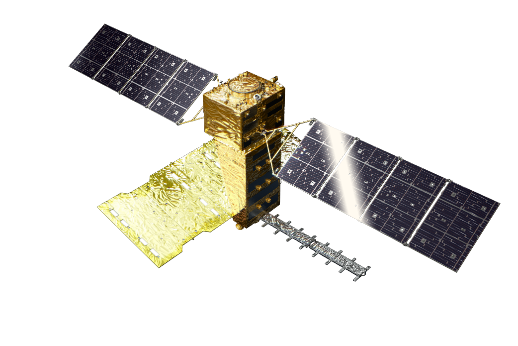 PALSAR-3
antenna
SPAISE3
antenna
Ka-band DT antenna
13
Characteristics of PALSAR-3 onboard ALOS-4
Expanding swath width without decreasing the resolution and image quality of PALSAR-2 by using the Digital Beam Forming (DBF).
To guarantee the continuity of ALOS-2 applications, PALSAR-3 would inherit the major function and performance (NESZ, S/A, etc.) of PALSAR-2
Input: 6 ch. in range
Output: max. 4 beams
Swath width 100-200 km
*single look
14
Summary
ALOS-2 and GCOM-C operations are very well. 
JAXA’s ARD production and release status reported: 
ALOS AVNIR-2 ORI are partially ready to release, and will be in JFY 2018 for globally. 
ALOS-2 PALSAR-2 ARD (mosaic) in 2017 will release soon
ALOS-3 and ALOS-4 are developing as schedule, and will be launched in JFY 2020. 
 ALOS-3 has capabilities high-resolution (0.8 m in pan.), wide-swath (70 km) and body-pointing within 60 deg. 
 ALOS-4 will be taken with the same orbit as ALOS-2, and approx. four times bigger swath that enable four times frequent observation as well as InSAR analysis.
15